Exploring patterns
Grouping coins
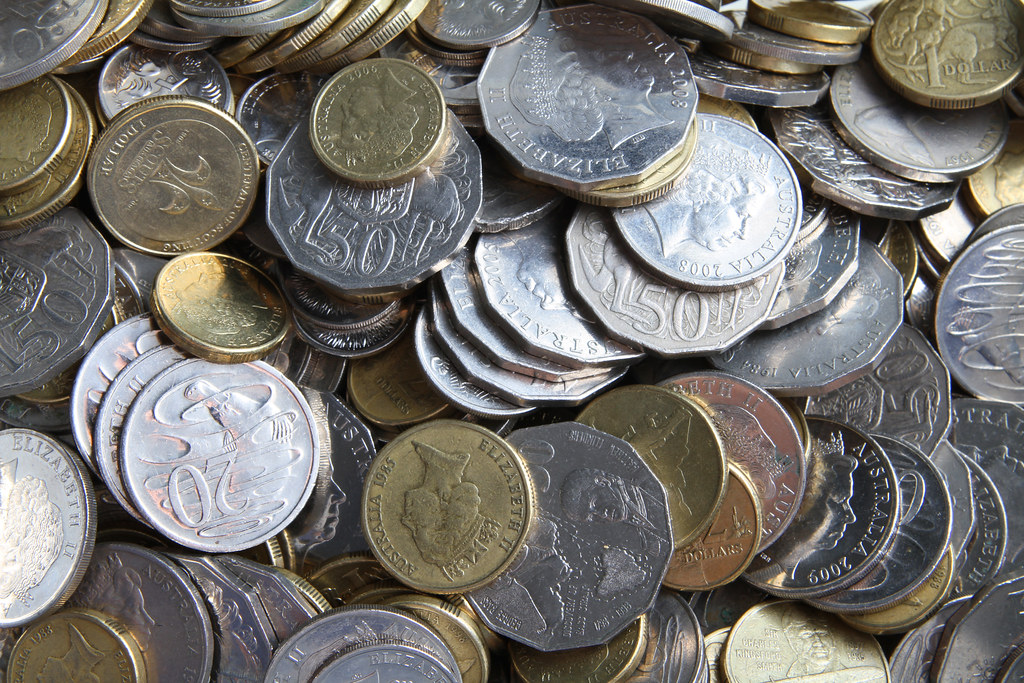 What is one way to group coins?
Challenge: How many different ways can you group coins?
2
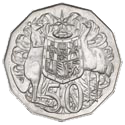 Grouping coins
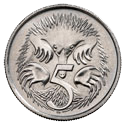 Some examples:
Silver and gold
Value of the individual coin
Groups of coins that make up $1, $2, $5 or $10
Shape: curve edge or straight edges
Sides of the coin (front and back)
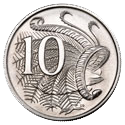 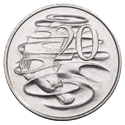 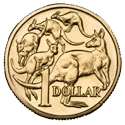 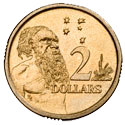 3
Creating patterns with coins
Some examples:
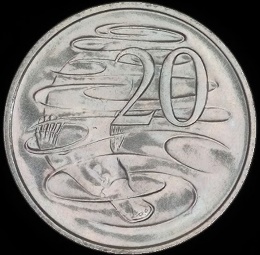 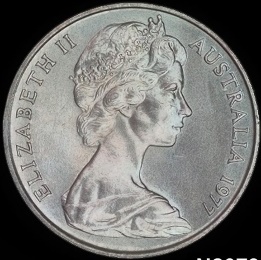 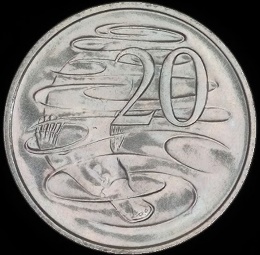 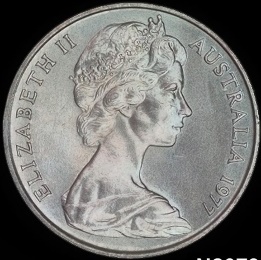 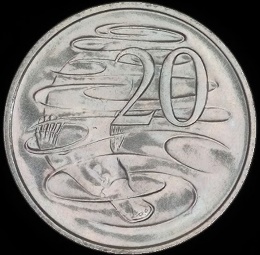 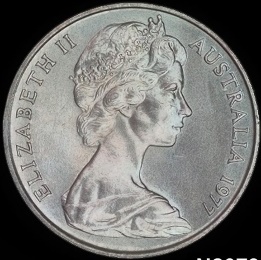 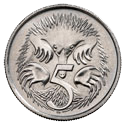 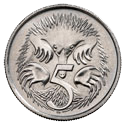 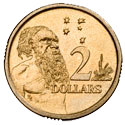 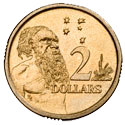 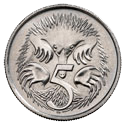 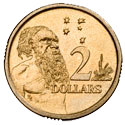 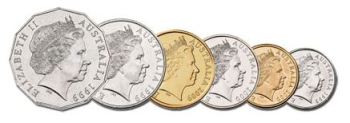 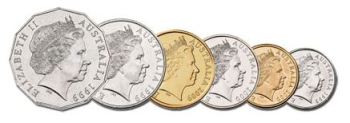 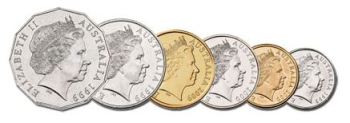 4
Creating patterns with coins
Predicting patterns
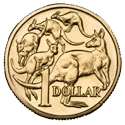 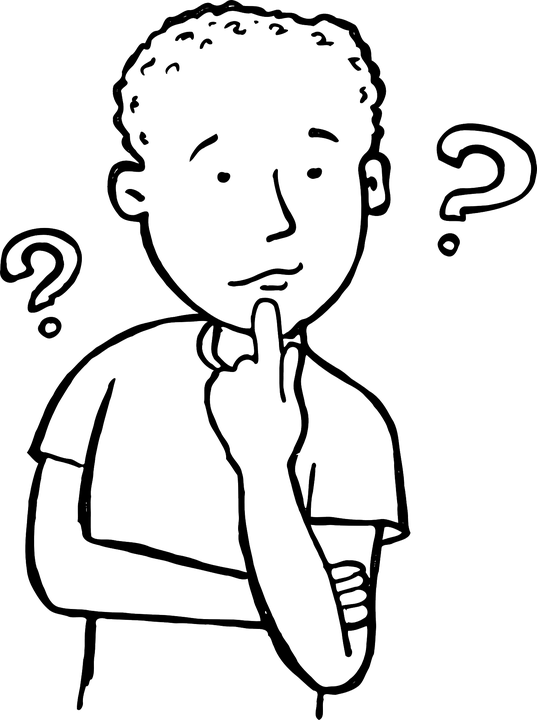 What do you think comes next in this pattern?
Are you sure?
5
Creating patterns with coins
Predicting patterns
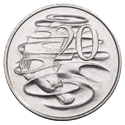 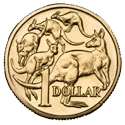 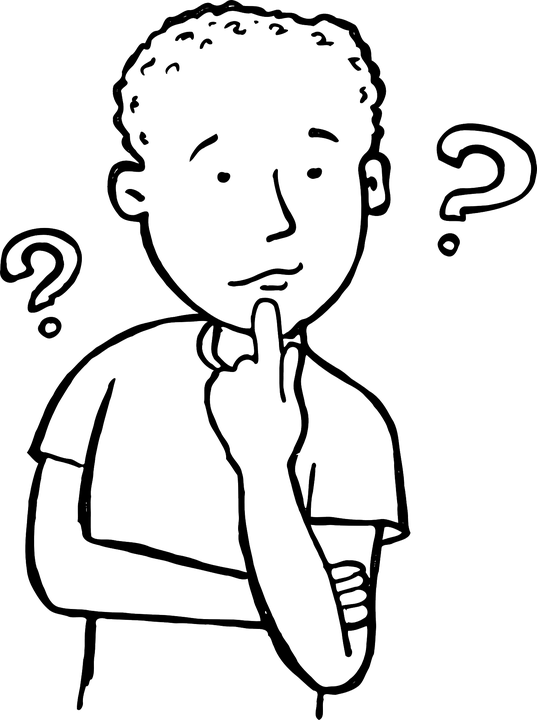 Now what do you think will come next in this pattern?
Are you sure?
6
Creating patterns with coins
Predicting patterns
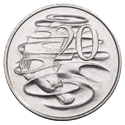 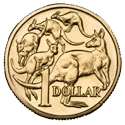 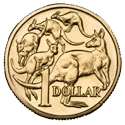 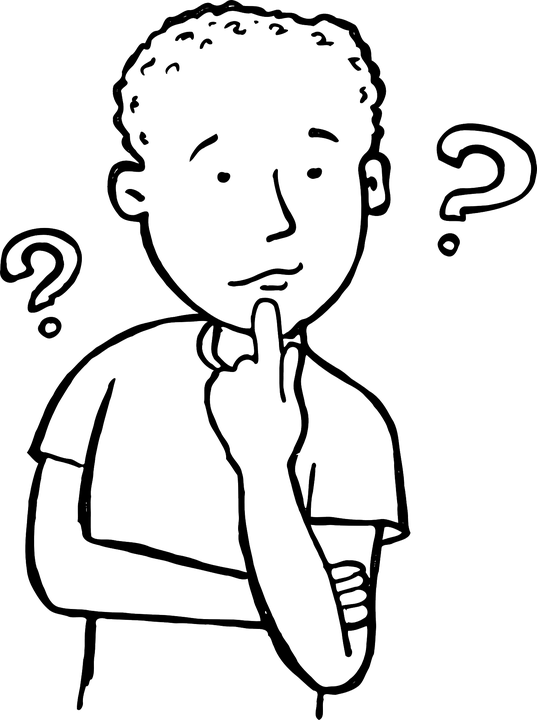 Did you get it right?
Can you predict the rest of the pattern?
7
Creating patterns with coins
Predicting patterns
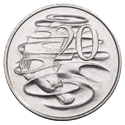 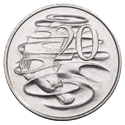 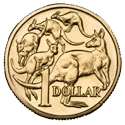 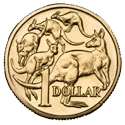 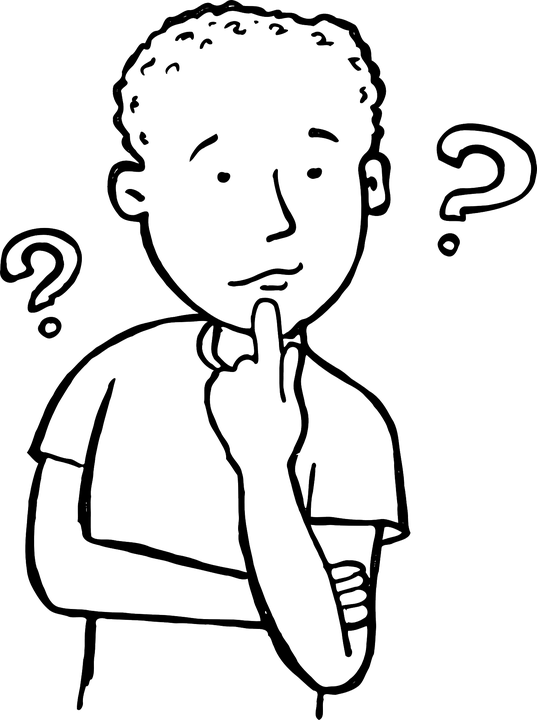 What do you think comes next in this pattern?
Are you sure now?
8
Creating patterns with coins
Predicting patterns
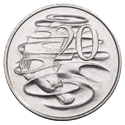 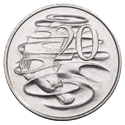 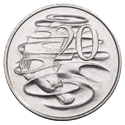 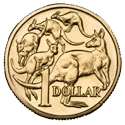 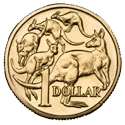 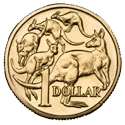 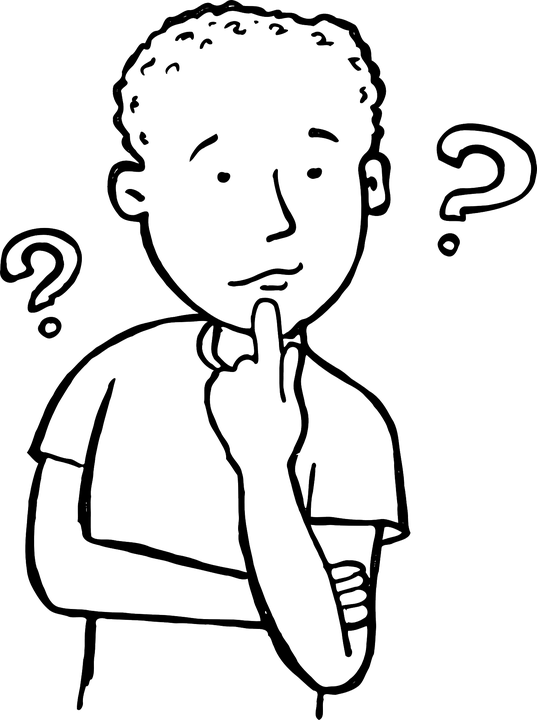 What is being repeated in this pattern?
9
Creating patterns with coins
Predicting patterns
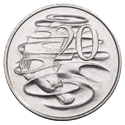 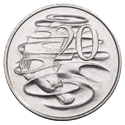 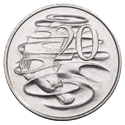 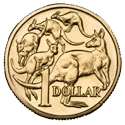 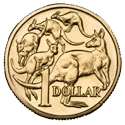 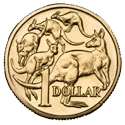 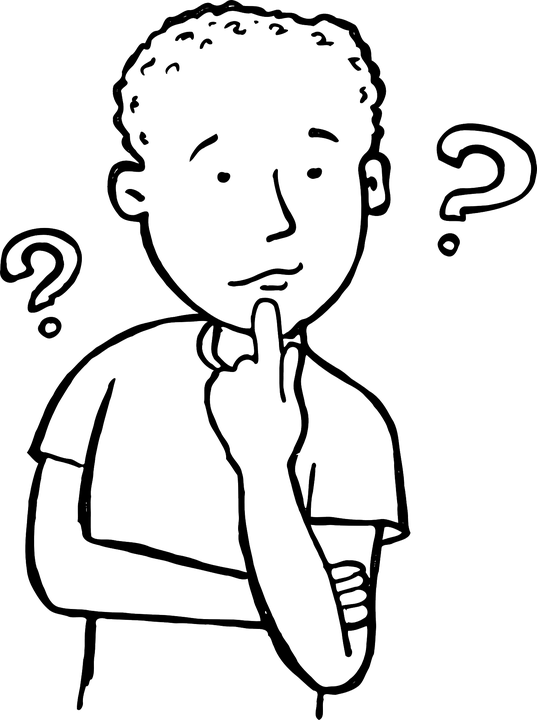 You can describe this pattern using letters.
10
Creating patterns with coins
Predicting patterns
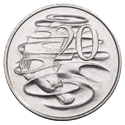 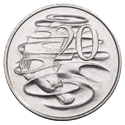 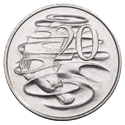 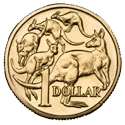 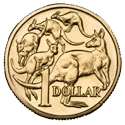 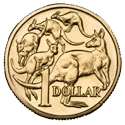 A
A
A
B
B
?
B
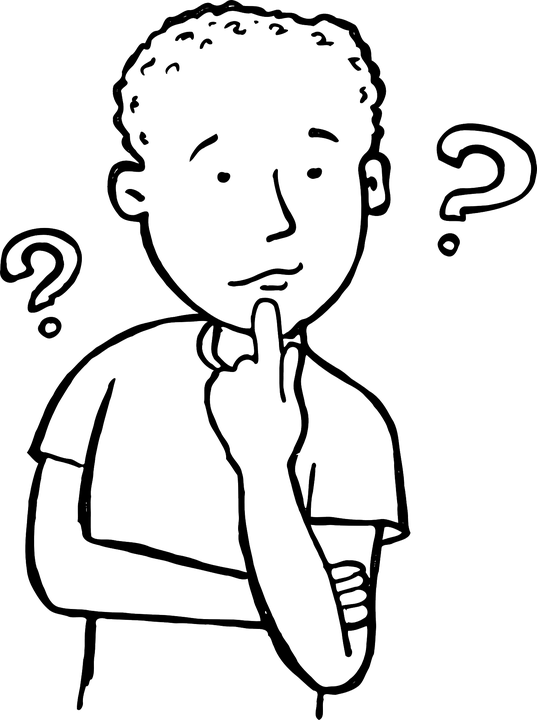 What would come next?
11
Creating patterns with coins
Predicting patterns
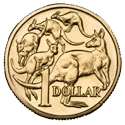 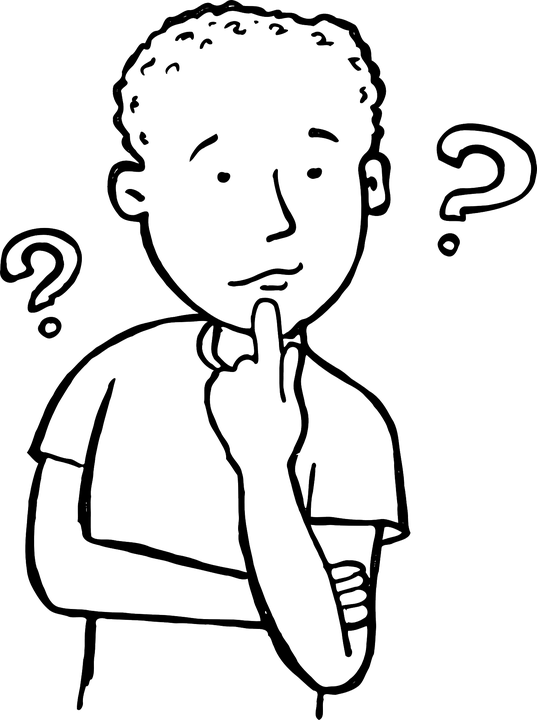 Let’s try another pattern!
What do you think comes next in this pattern?
12
Creating patterns with coins
Predicting patterns
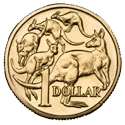 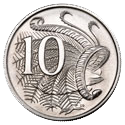 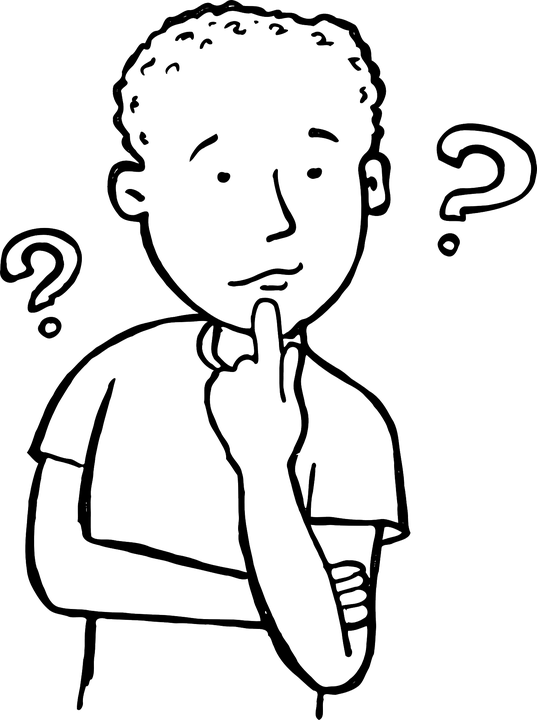 Now what do you think will come next in this pattern?
Are you sure?
13
Creating patterns with coins
Predicting patterns
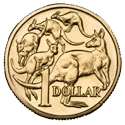 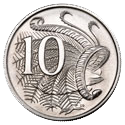 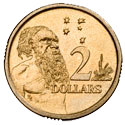 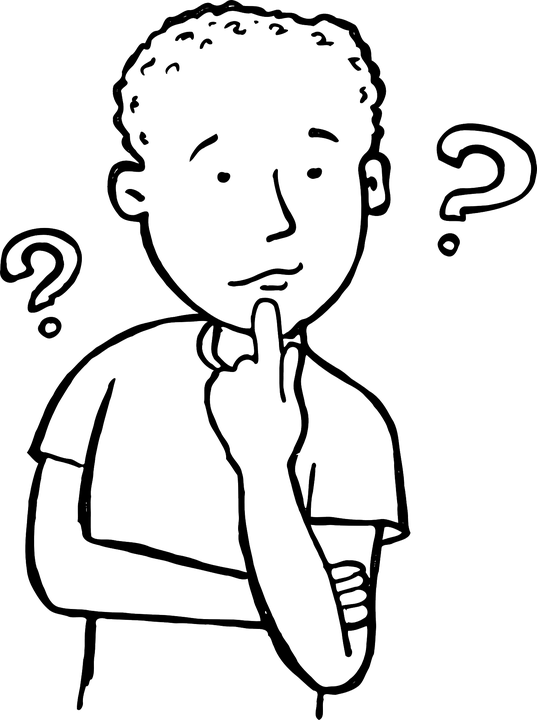 What do you think comes next in the pattern now?
Did you predict a $2 coin?
14
Creating patterns with coins
Predicting patterns
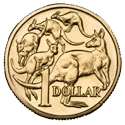 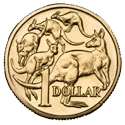 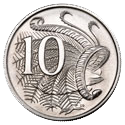 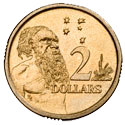 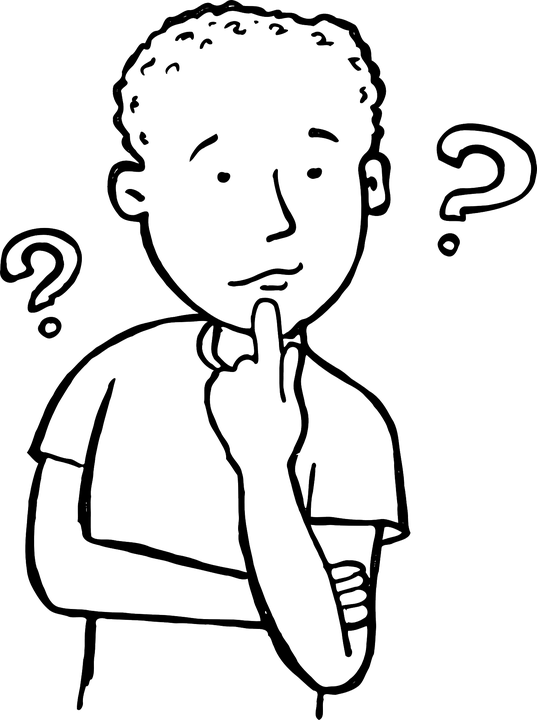 Can you predict what comes next?
Are you sure now?
15
Creating patterns with coins
Predicting patterns
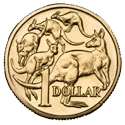 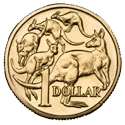 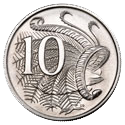 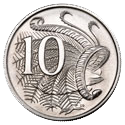 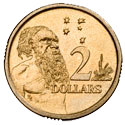 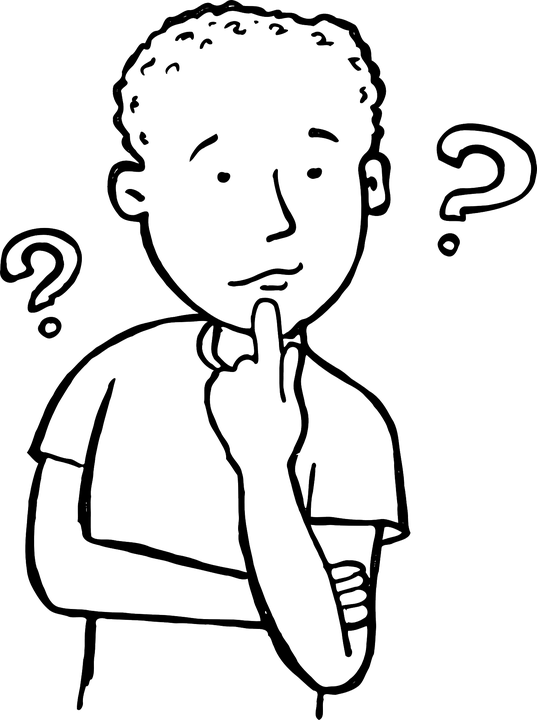 Are you starting to feel more confident in your predictions??
Another 10 cent coin!
16
Creating patterns with coins
Predicting patterns
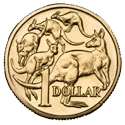 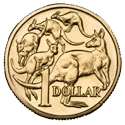 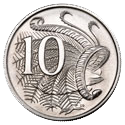 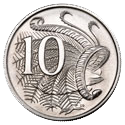 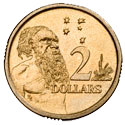 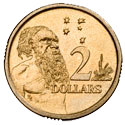 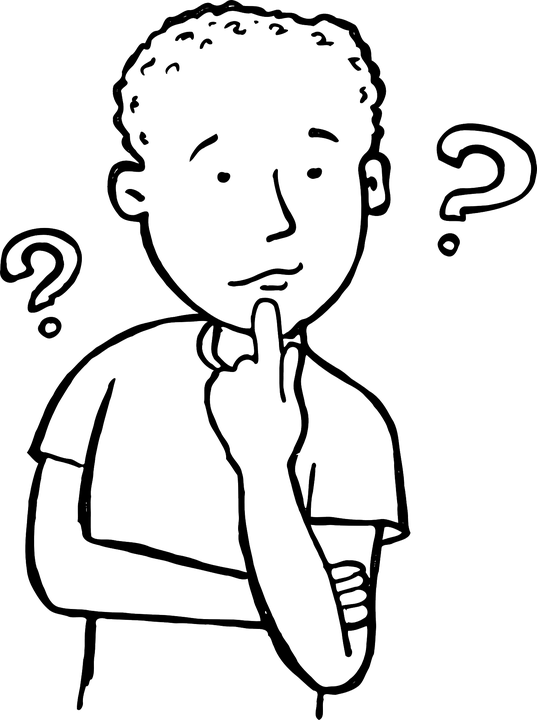 What has been repeated?
What will the next 3 coins be?
17
Creating patterns with coins
Predicting patterns
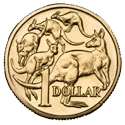 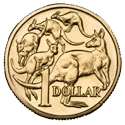 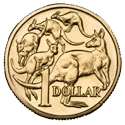 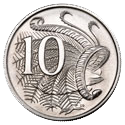 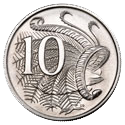 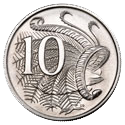 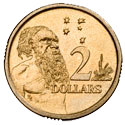 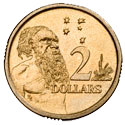 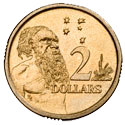 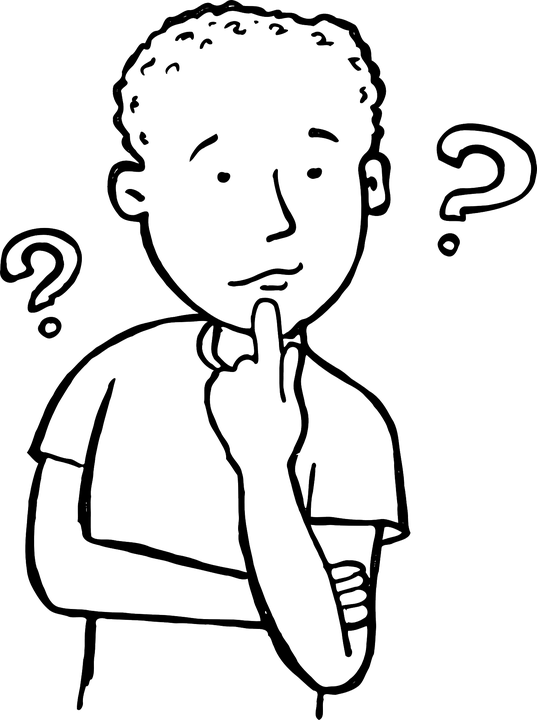 You can describe this pattern using letters as well.
18
Creating patterns with coins
Predicting patterns
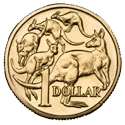 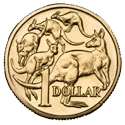 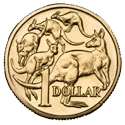 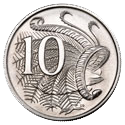 A
B
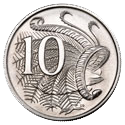 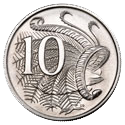 A
A
B
B
C
C
C
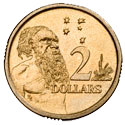 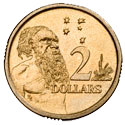 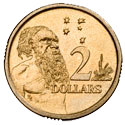 Wonder if we can use these types of patterns with other objects?
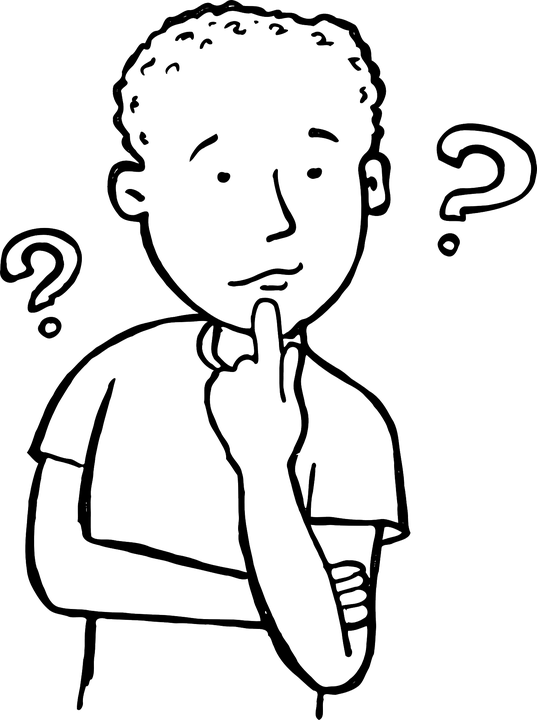 19
Creating patterns with coins
Predicting patterns
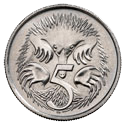 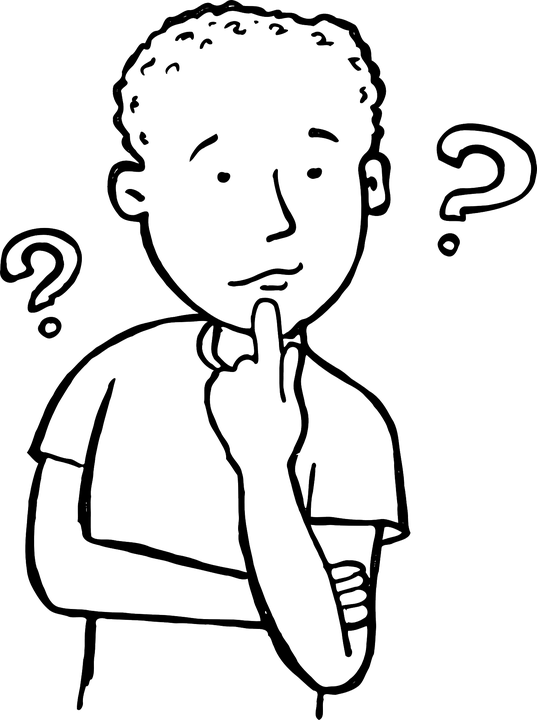 Let’s try another pattern!
What do you think comes next in this pattern?
20
Creating patterns with coins
Predicting patterns
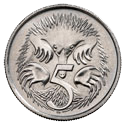 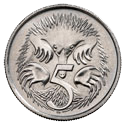 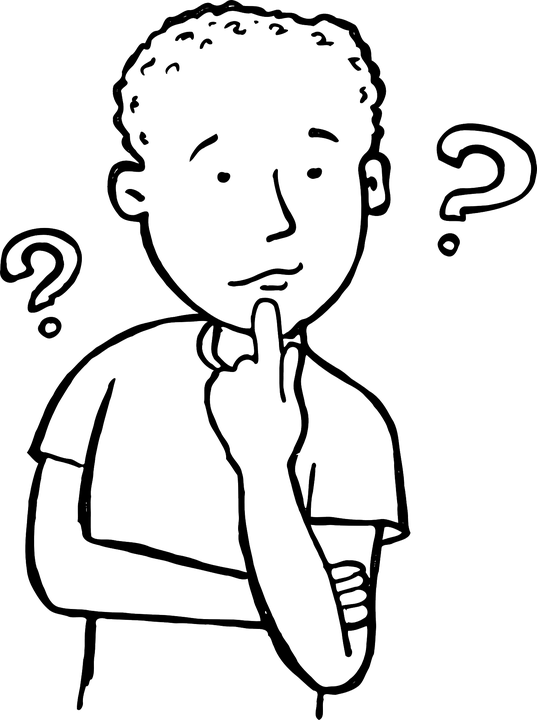 Did you get it right?
What do you think comes next now?
21
Creating patterns with coins
Predicting patterns
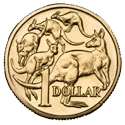 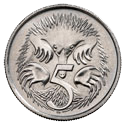 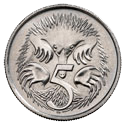 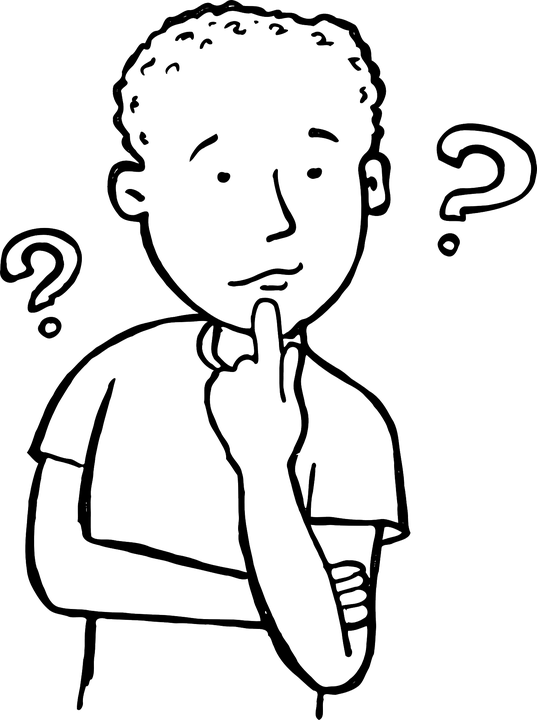 What do you think comes next?
Are you sure?
22
Creating patterns with coins
Predicting patterns
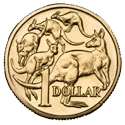 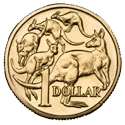 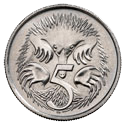 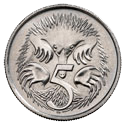 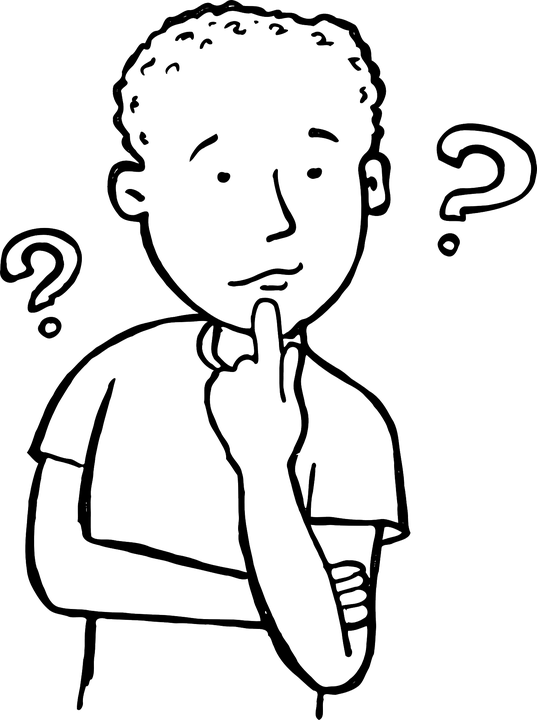 Do you think the next coin will  be a 5 cent coin, $1 coin or a different coin?
How sure are you?
23
Creating patterns with coins
Predicting patterns
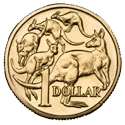 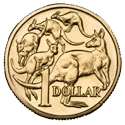 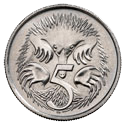 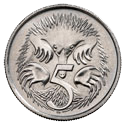 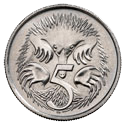 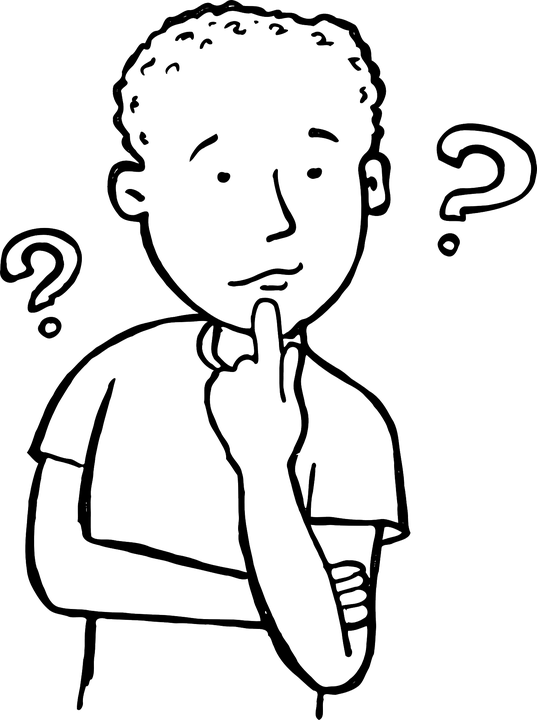 Another 5 cent coin!
What comes next in this pattern?
24
Creating patterns with coins
Predicting patterns
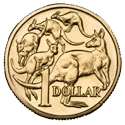 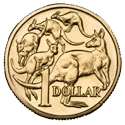 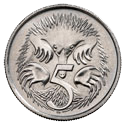 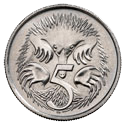 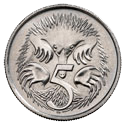 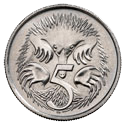 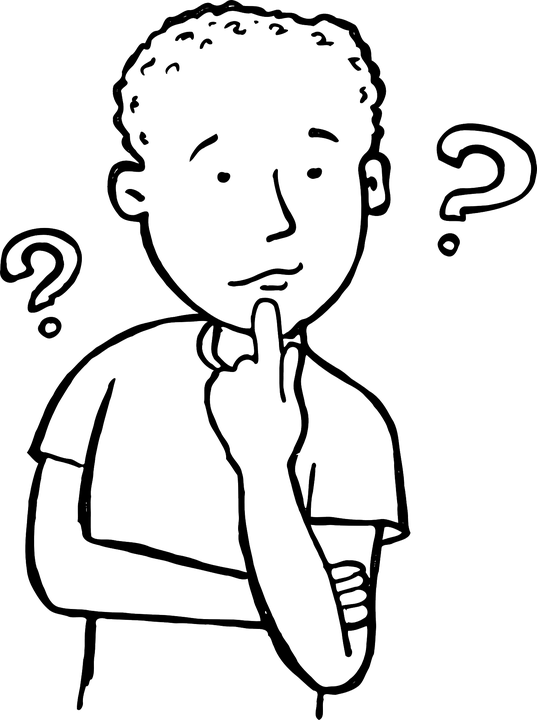 Do you think the next coin will be a $1 coin or something different?
Are you sure?
25
Creating patterns with coins
Predicting patterns
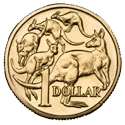 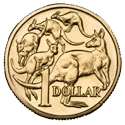 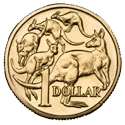 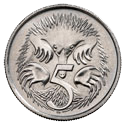 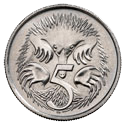 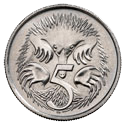 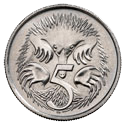 ?
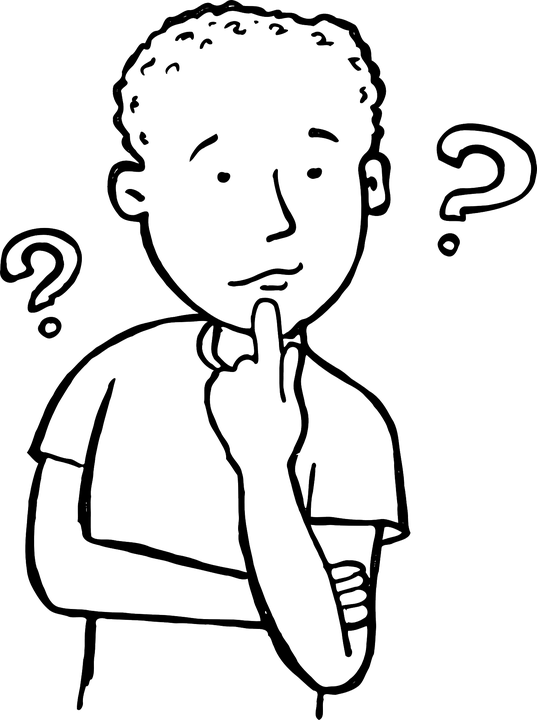 Let’s try another pattern!
What do you think comes next in this pattern?
26
Creating patterns with coins
Predicting patterns
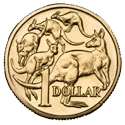 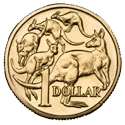 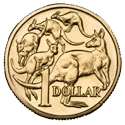 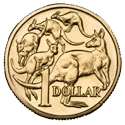 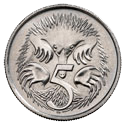 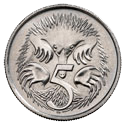 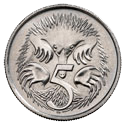 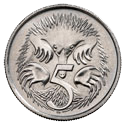 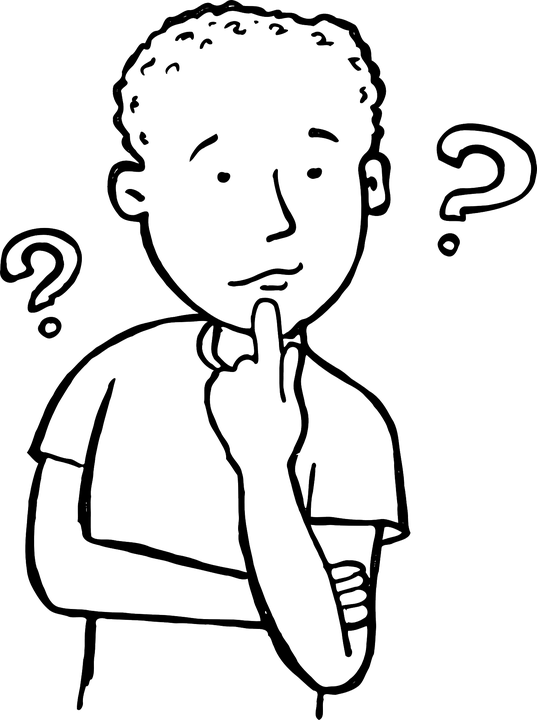 You guessed it!
27
Creating patterns with coins
Predicting patterns
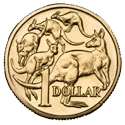 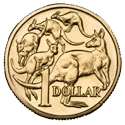 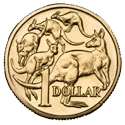 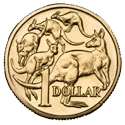 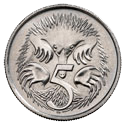 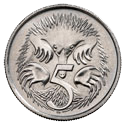 B
A
B
A
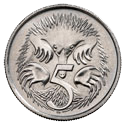 B
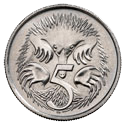 A
B
A
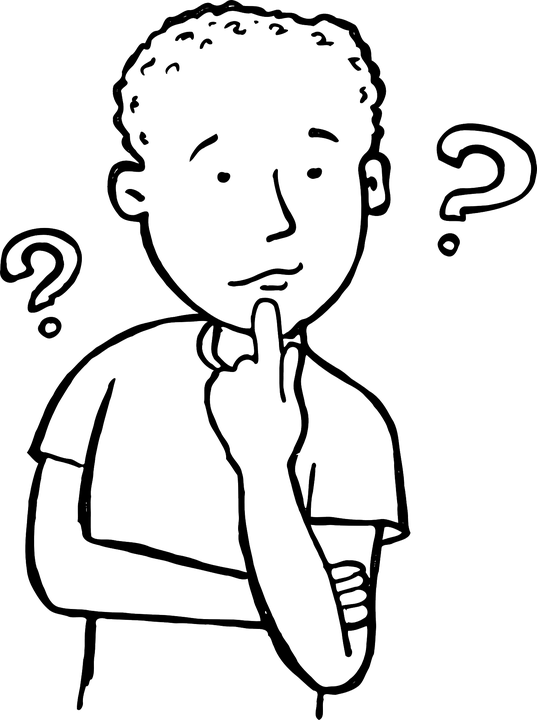 This is what this pattern looks like with letters
28
Enrichment task
Creating patterns
Draw patterns using other shapes, colours or objects that follow the same patterns seen in this PowerPoint.
For example you could draw an ABABABAB pattern using types of cars:



or you could create an ABCABCABC pattern using chocolate M&M’s or smarties:
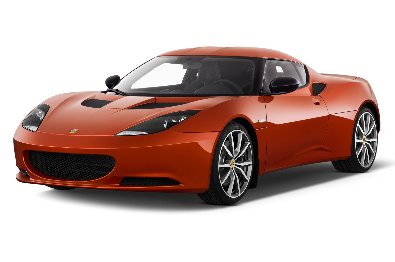 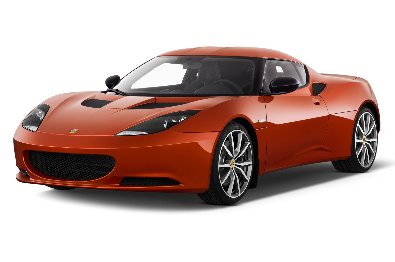 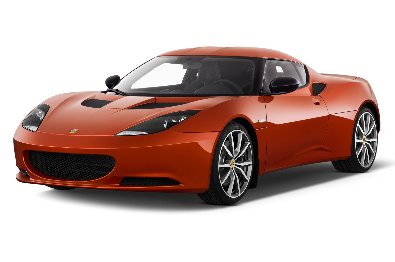 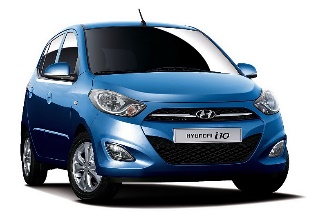 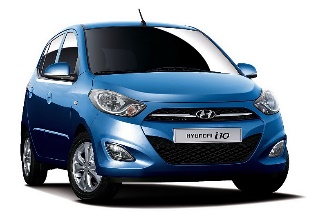 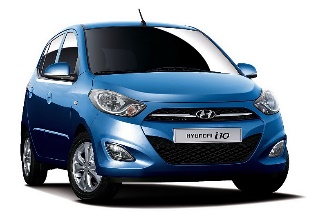 29